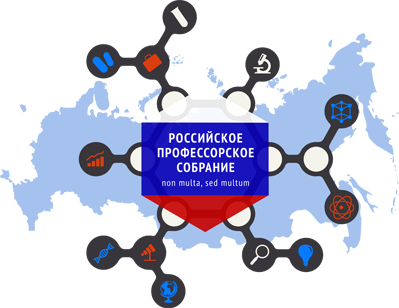 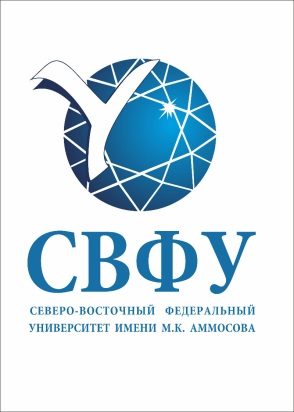 Деятельность и предложенияЯкутского регионального отделения ООО «РПС»
Гармаева Дарима Кышектовна, председатель Якутского регионального отделения ООО «Российское профессорское собрание», д.м.н., профессор МИ СВФУ
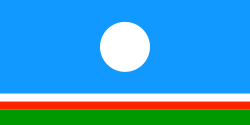 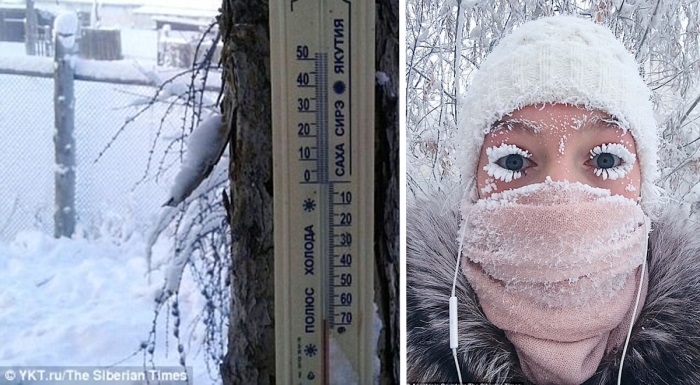 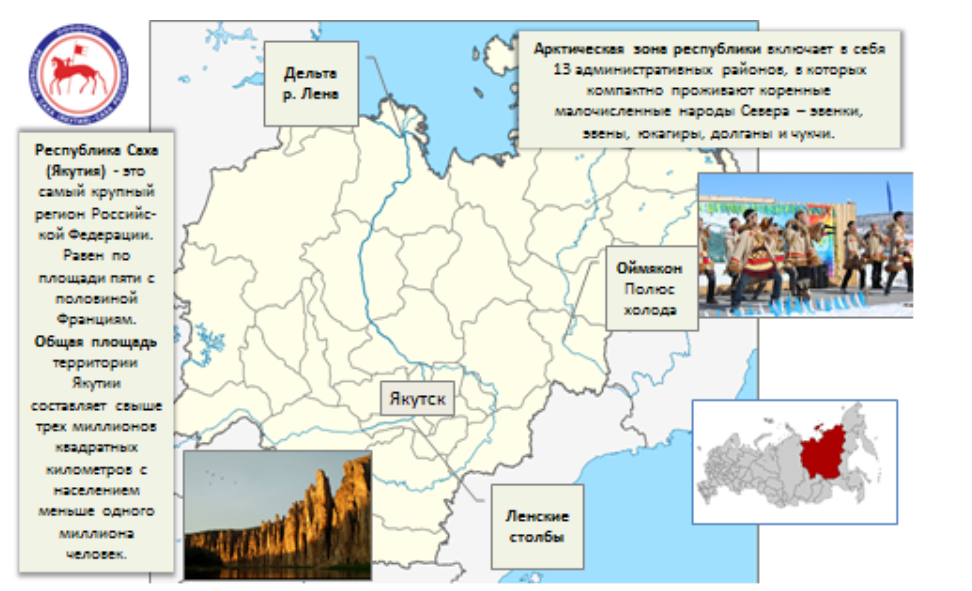 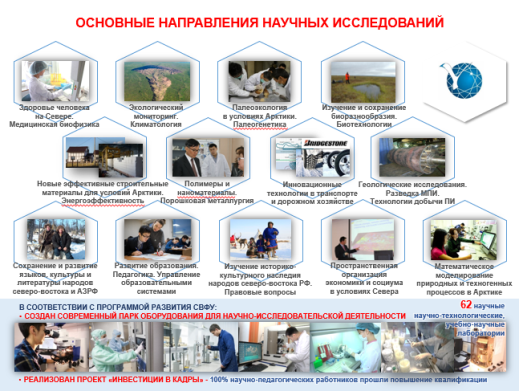 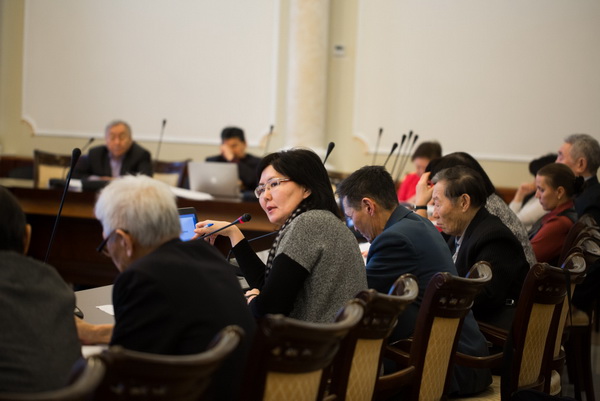 Якутское региональное отделение ООО «РПС» учреждено 10 февраля 2017 года 
на базе Северо-Восточного федерального университета им. М.К.Аммосова
Профессорское академическое сообщество Якутского регионального отделения ООО «РПС» принимает активное участие: 
в исполнении поручения Президента РФ В.В. Путина от 29 августа 2014 года «О проведении комплексных научных исследований в Республике Саха (Якутия), направленных на развитие ее производительных сил и социальной сферы до 2020 года»; 
в разработке и экспертизе «Стратегии социально-экономического развития Республики Саха (Якутия) до 2030 года с целевым видением до 2050 года»; 
в комплексных научных исследованиях, направленных на оценку основных тенденций изменения природного, социально-экономического состояния и человеческого потенциала экономических зон Республики Саха (Якутия)»;
в вопросах изучения здоровья населения, демографических и миграционных тенденций.
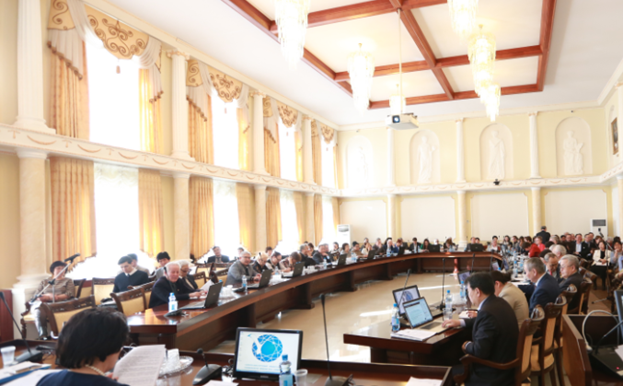 Работа профессорского 
форума прошла на 
3 площадках: 
«профессор-педагог», 
«профессор-ученый», «профессор –общественный деятель».
20 апреля 2017 года на базе СВФУ им. М.К. Аммосова состоялся Профессорский форум «Роль профессора в развитии федерального университета», в работе приняло участие более 100 представителей научного и академического сообщества региона.
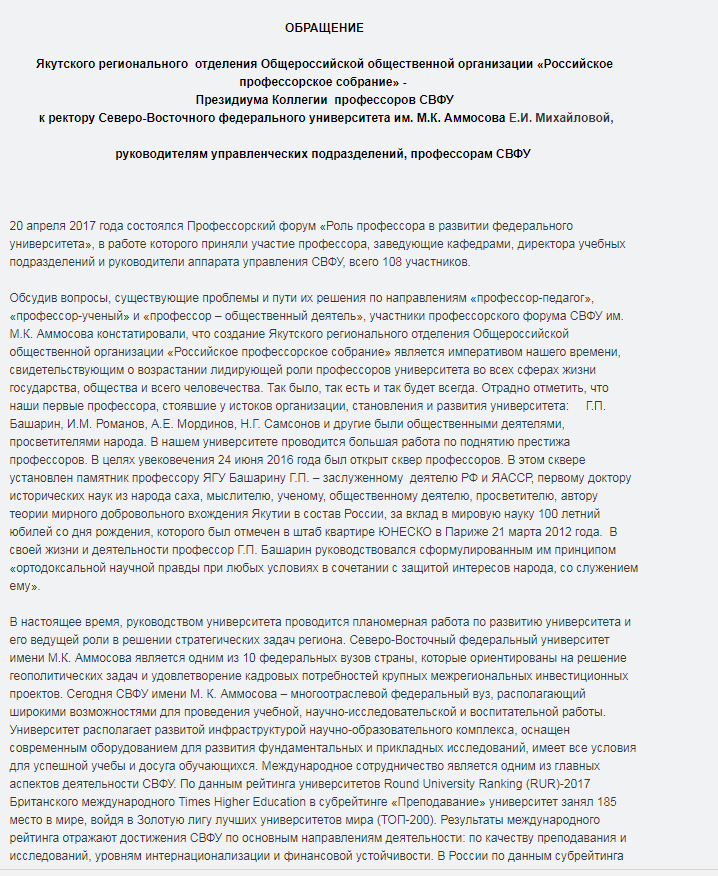 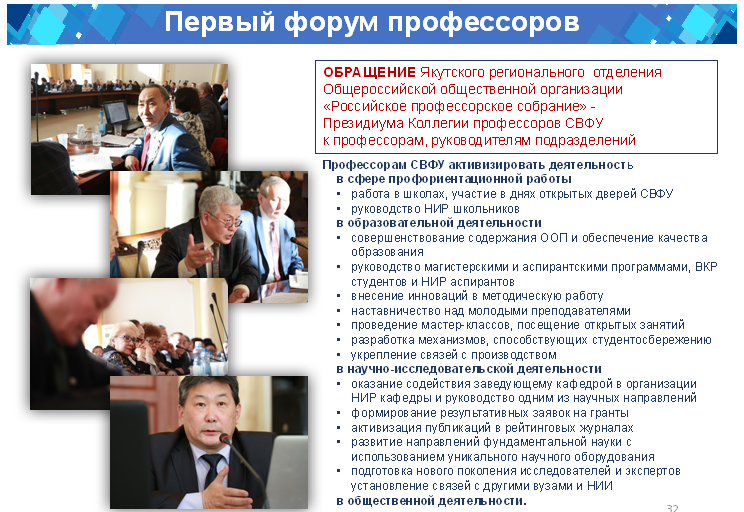 https://www.s-vfu.ru/universitet/rukovodstvo-i-struktura/vspomogatelnye-podrazdeleniya/obshchestvennye-organizatsii/presidium/detail.php?SECTION_ID=&ELEMENT_ID=72317
В настоящее время в регионе разрабатывается нормативная правовая база, необходимая для обеспечения целей, задач и механизмов реализации государственной политики Республики Саха (Якутия) в области высшего образования. Одной из ключевых особенностей мероприятий развития высшего образования является институциональный характер планируемых изменений: 
- развитие образовательной инфраструктуры и методов среднесрочного прогнозирования потребностей нашего региона в кадрах высокой квалификации; 
- внедрение механизмов разработки и профессионально-общественной экспертизы образовательных программ, акцент на фундаментальных программах подготовки.
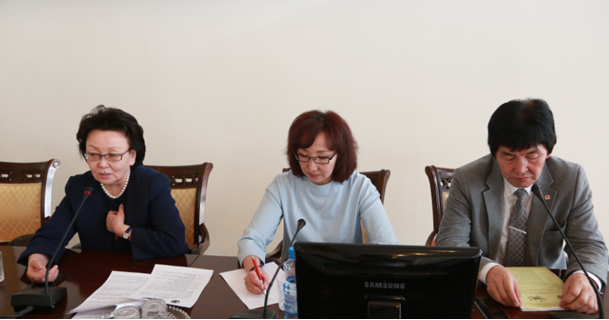 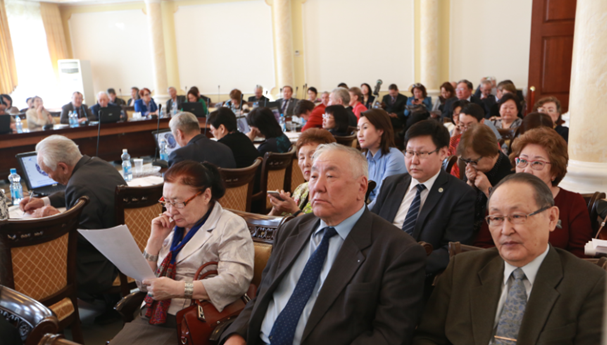 Предложения ЯРО «РПС»
- Для усиления геоэкономических и геополитических позиций России в свете непрерывного процесса трансформации общества и ответа современным вызовам важным является консолидация усилий научного и академического сообщества и совместная реализация проектов для развития культурно-образовательной инфраструктуры, сохранение и приращение человеческого капитала регионов. В связи с этим предлагаем инициировать комплексный проект «Дальневосточная технологическая инициатива», призванного осуществлять поиск и адаптацию технологий для жизни и экономики Дальнего Востока.
- Создание инициативной группы из членов ООО «РПС» для внесения предложений по решению проблем перехода на самоокупаемость ВУЗов, данная проблема влечет смещение акцентов у ППС с образовательных и просветительских целей и задач на выполнение хоздоговорных обязательств.
- Внесение  изменений в статью 24 ФЗ-273 «Об образовании в Российской Федерации» в части необходимости учета мнения законодательных и исполнительных органов власти субъектов РФ при регулировании категории «федеральный университет»;
- Внесение  изменений в ч.3 статьи 8 ФЗ-273 «Об образовании в Российской Федерации» в части полномочий органов государственной власти субъектов Российской Федерации по обеспечению организации предоставления на конкурсной основе высшего образования в федеральных государственных образовательных организациях высшего образования и образовательных организациях высшего образования субъектов Российской Федерации.
Спасибо за внимание!